Az őskor felosztása
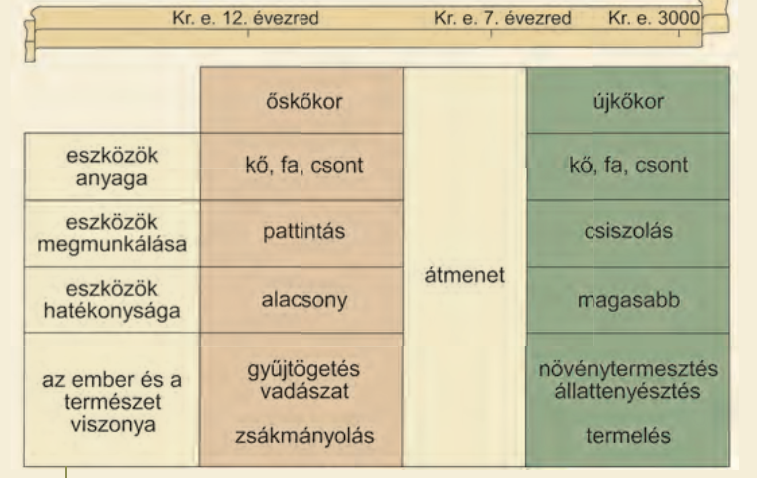 Az őskor szakaszai – az újkőkor (csiszolt kőkorszak)
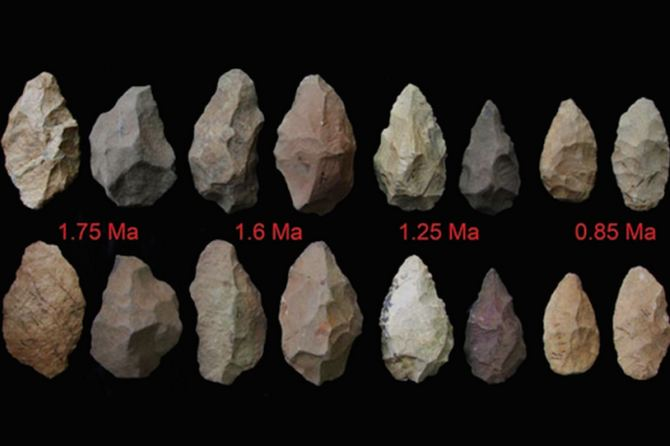 Formatartó eszközök
Az újkőkor (neolitikum)	 kb. 10 000 éve: utolsó jégkorszak vége, felmelegedés	 kb. Kr. e. 8000 – Kr. e. 3000	 „neolitikus forradalom”: letelepedés és élelemtermelés	 népességnövekedés
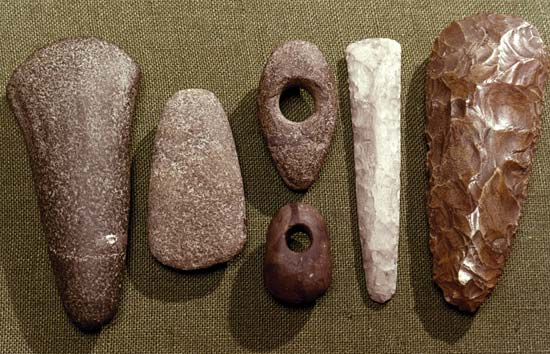 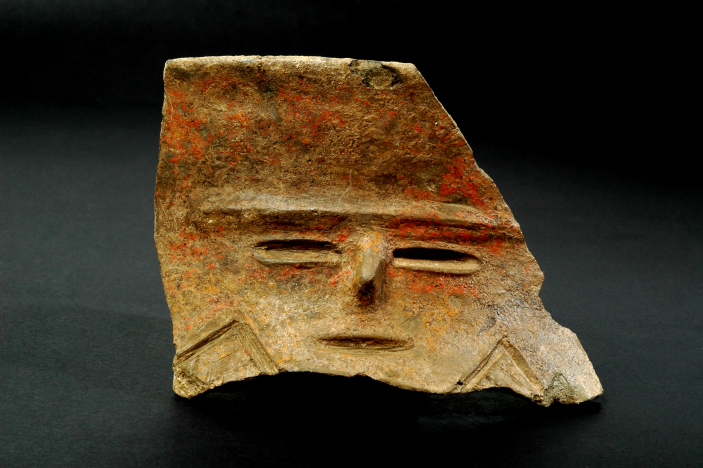 Az újkőkor: a neolitikum
Az újkőkor (neolitikum)
csiszolt kőeszközök, fúrás, nyél
Élelemtermelés: 
Növénytermesztés: ásóbot, eke, sarló
Állattenyésztés: kutya, kecske, juh
 népességnövekedés
házak, falvak, városok lakóházak – mozaWeb 3D öltözet: állati bőrök 	helyett vászon 
 tárolás eszközei, edények	, 			főzés
mesterségek megjelenése:
fazekasság, szövés
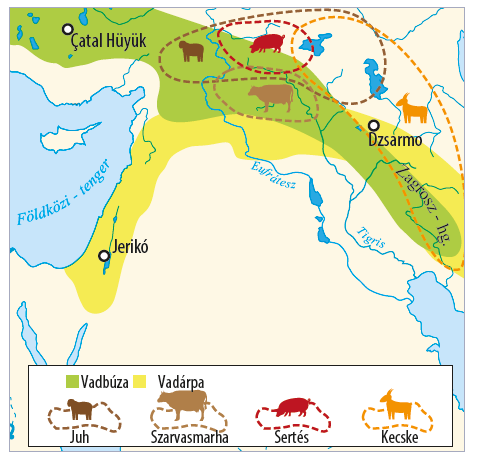 A „termékeny félhold”
Çatalhöyük 3D
A neolitikum
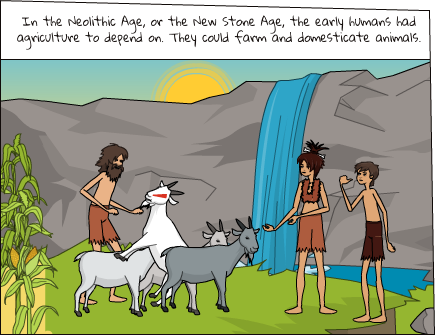 A neolitikum
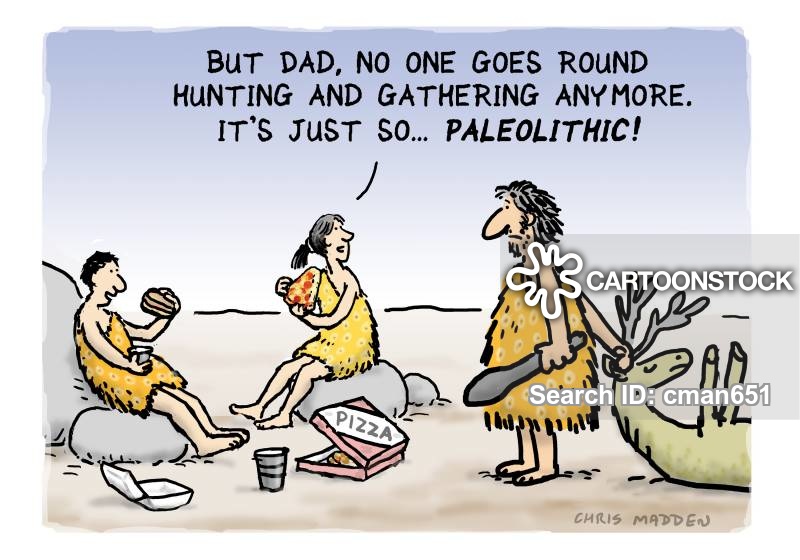